Figure S4
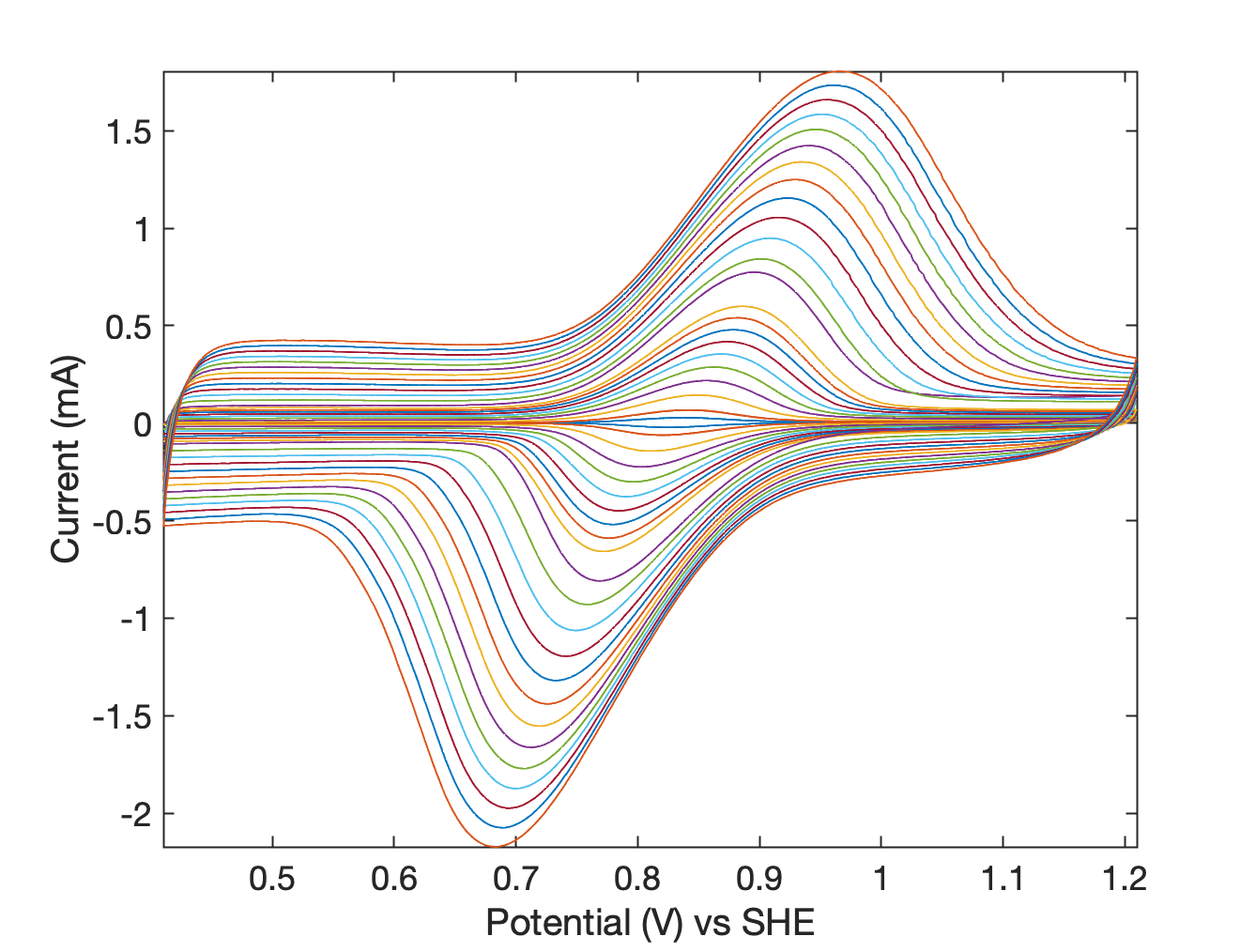 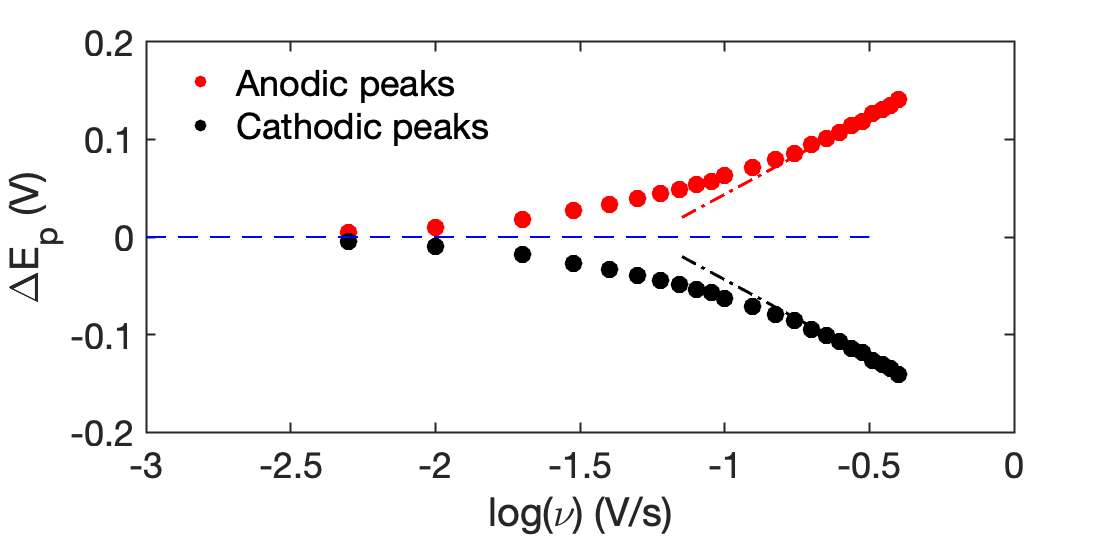 a
b
c
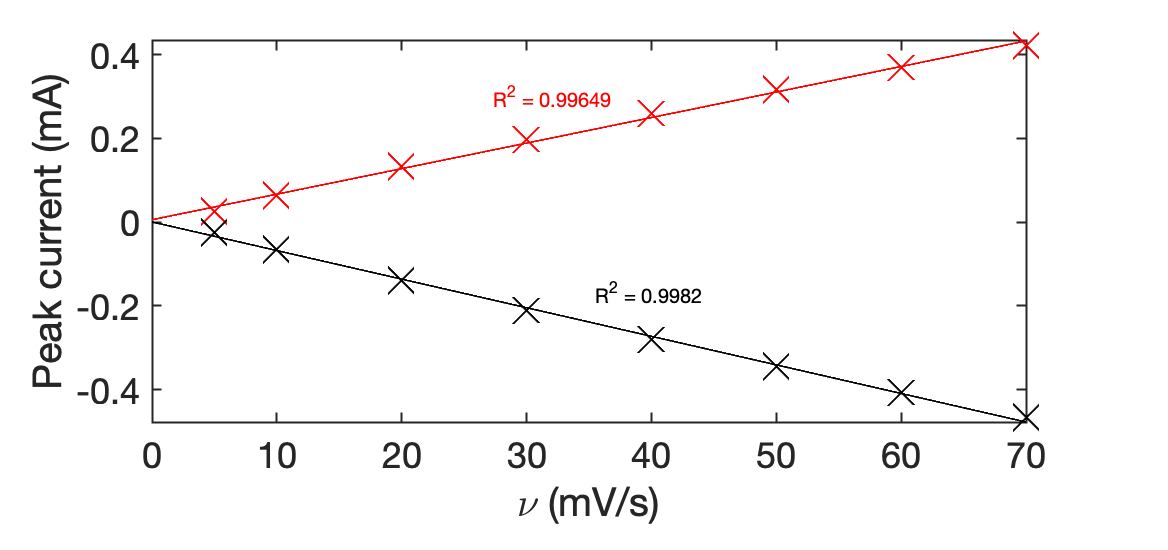 [Speaker Notes: Figure S3. Electrochemical characterization of the Ti|ITO electrode. A) Cyclic voltammograms showing oxidoreduction of STEMPO•/STEMPO+ recorded at different scan rates from 400 mV/s to 5 mV/s. B) Trumpet plot deduced from the variable scan rates CV measurements. C) ip vs v plot for v < vc. Measurements are performed in a standard glass electrochemical cell using Ag/AgCl as reference electrode, nickel wire as counter electrode and an aqueous solution of 500 mM Na2CO3, pH 8.0 at 20oC.]